How to Apply to a Student Position
Step by step instructions on how to apply to a position on the ECU Jobs website
Go to jobs.ecu.edu. Then, select “Create Account” to create an account online.
You will be taken to the page below. Select an option to create an account and follow the steps to have your account created.
Once your account is created and you are logged in, select “Search Jobs.”
To apply to a Self Help or Federal Work Study position, go to the “Position Type” section, select student, and select the purple search button. The search results will show up at the bottom of the page.
Select “View Details” under the desired job you wish to apply to. In order to apply to a Federal Work Study position, students must be qualified and receive a Federal Work Study Award from the ECU Financial Aid Office.
On the next page, select “Apply for this Job” and follow the steps to apply.
When you get to this page, you will need to upload your resume when applying to a Self Help position. You will need to upload your work authorization form along with your resume if you’re applying to a Federal Work Study position. Once you have applied for the desired position and received a confirmation, your application has been submitted.
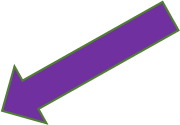 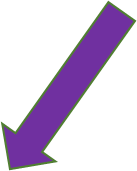 Thank You for Watching!